EVIDENCE
MENU
SEARCH
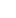 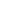 Evidence-student tasks:

https://www.mentimeter.com/app
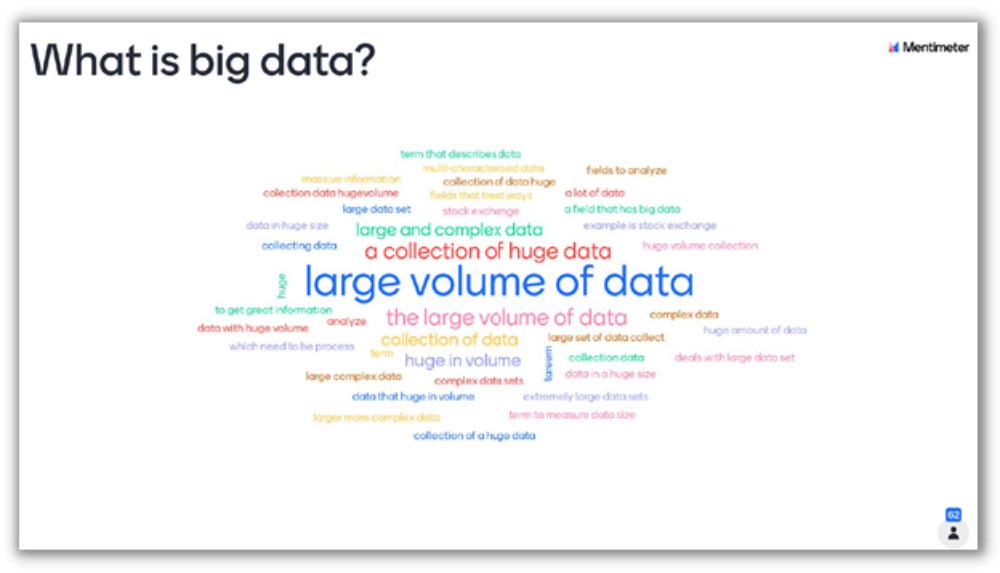 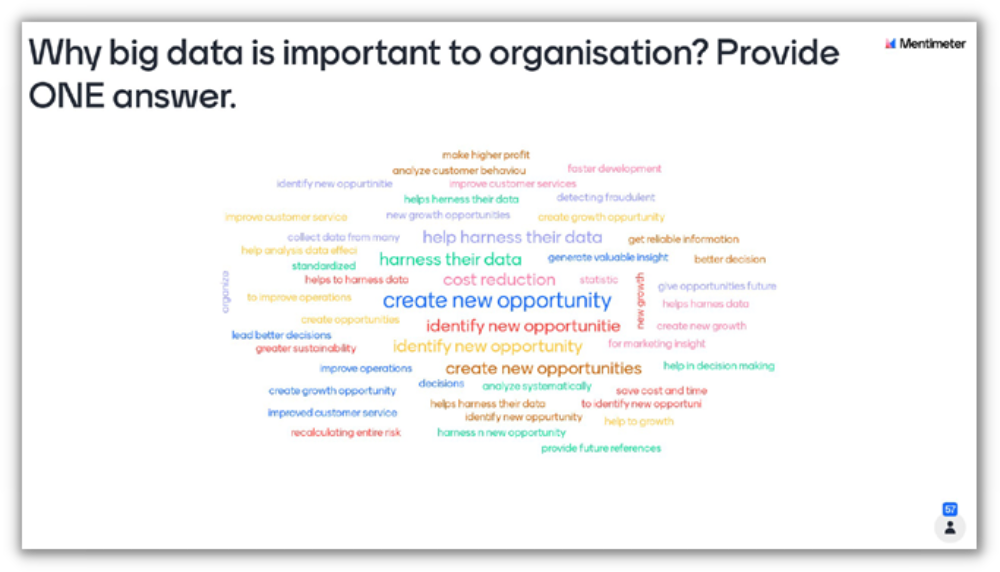 EVIDENCE
MENU
SEARCH
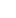 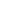 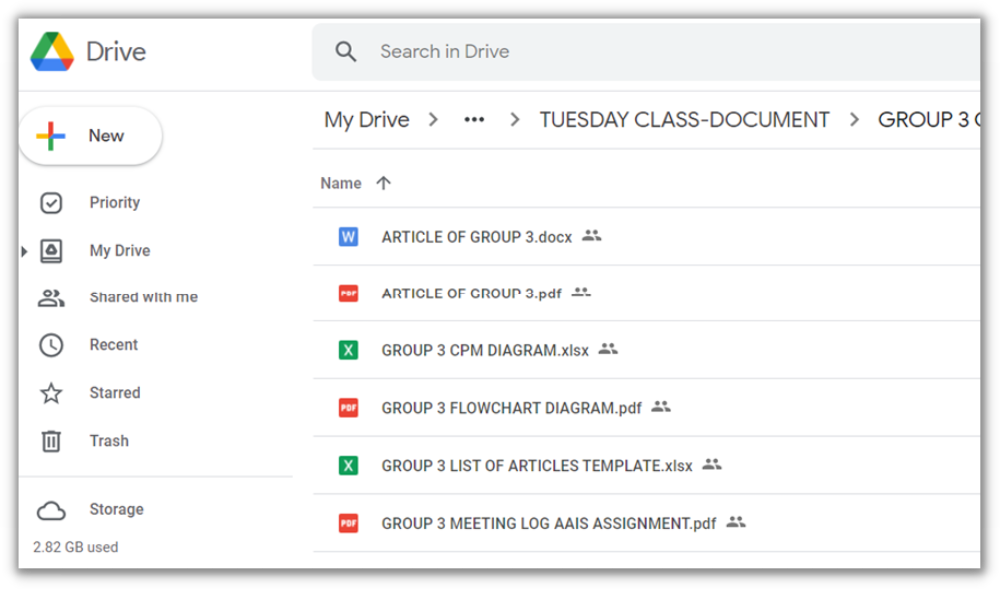 Evidence-student tasks:

https://drive.google.com/drive/folders/1IVtCWDpvse_
UgWtx9psf4IjQ9hQkyGBE?usp=sharing
EVIDENCE
MENU
SEARCH
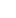 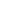 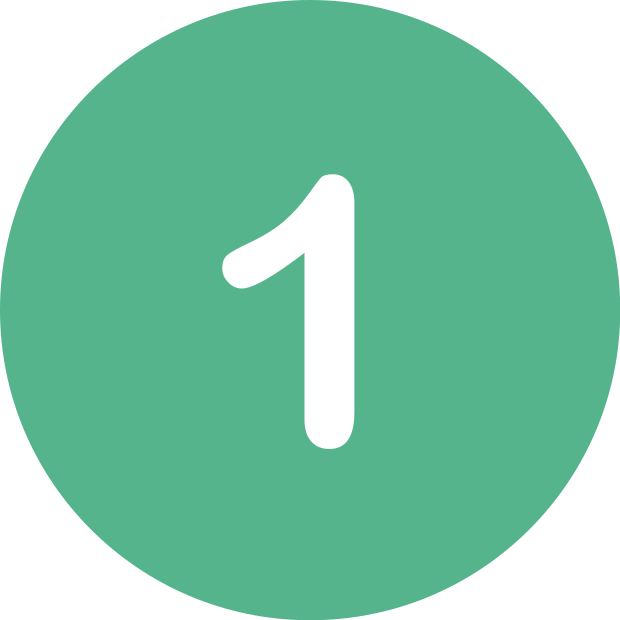 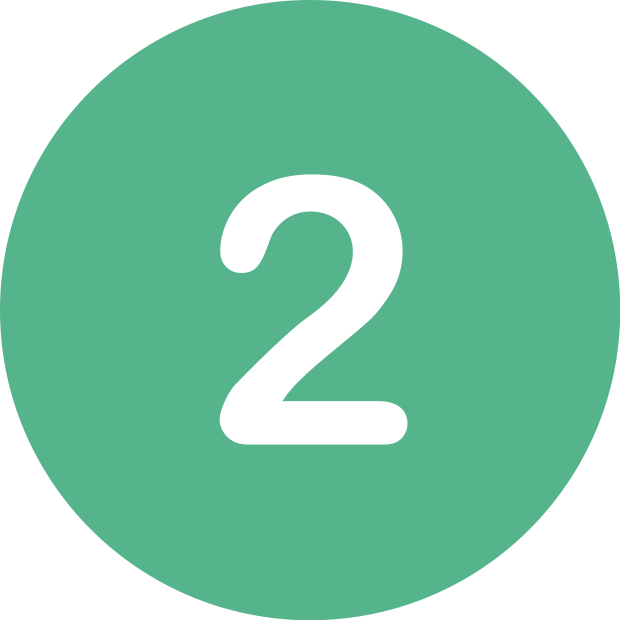 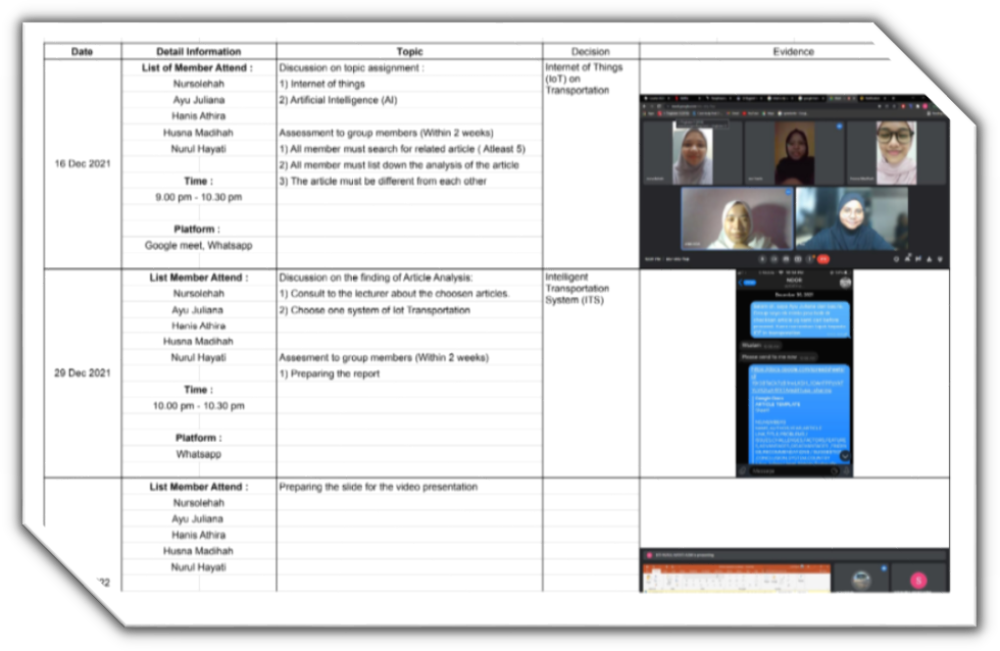 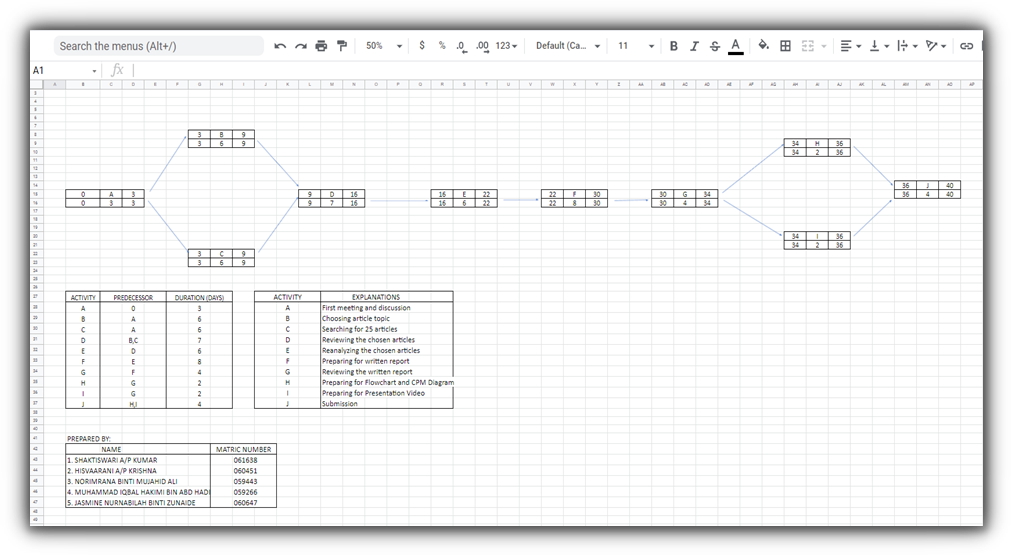 EVIDENCE
MENU
SEARCH
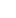 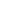 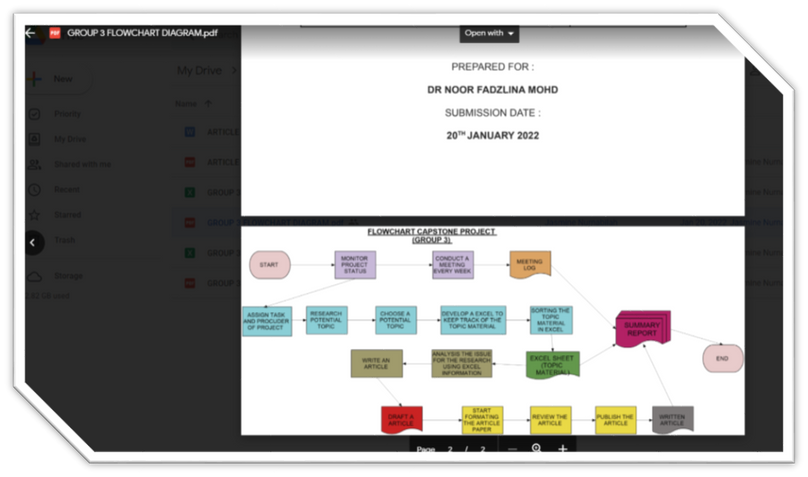 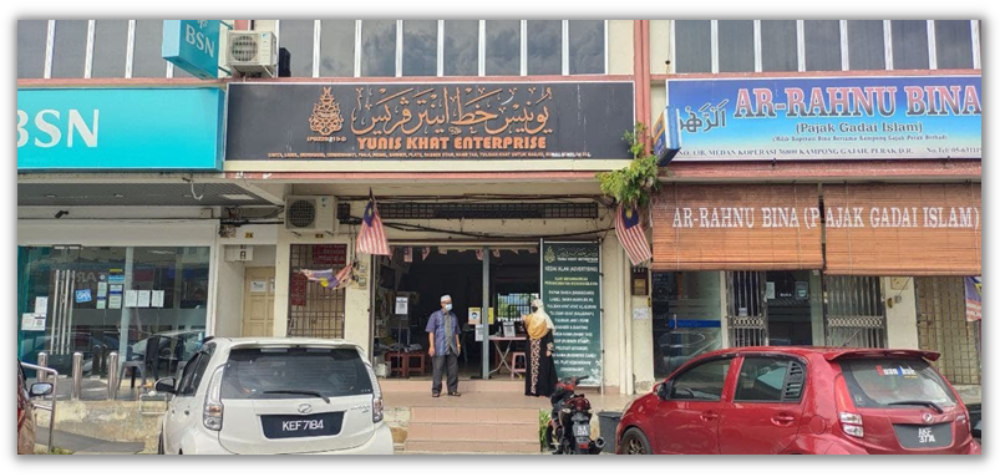 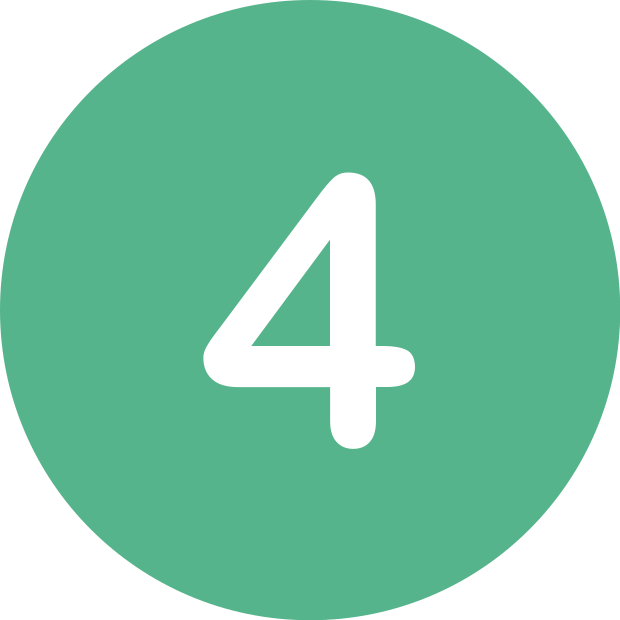 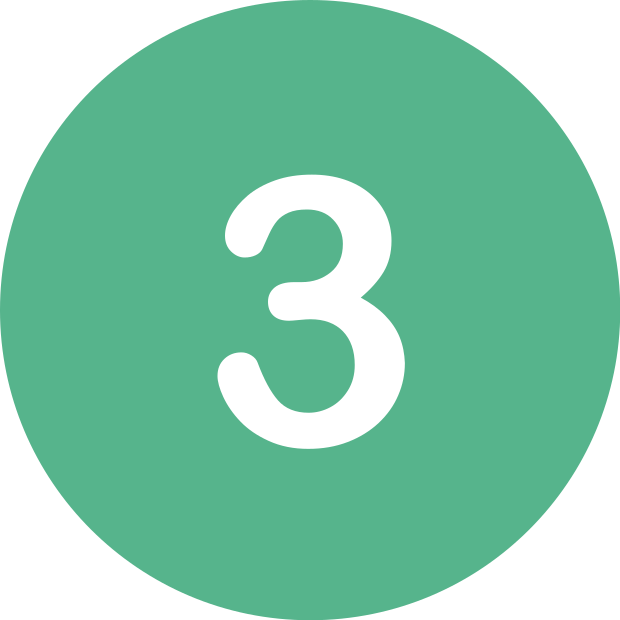 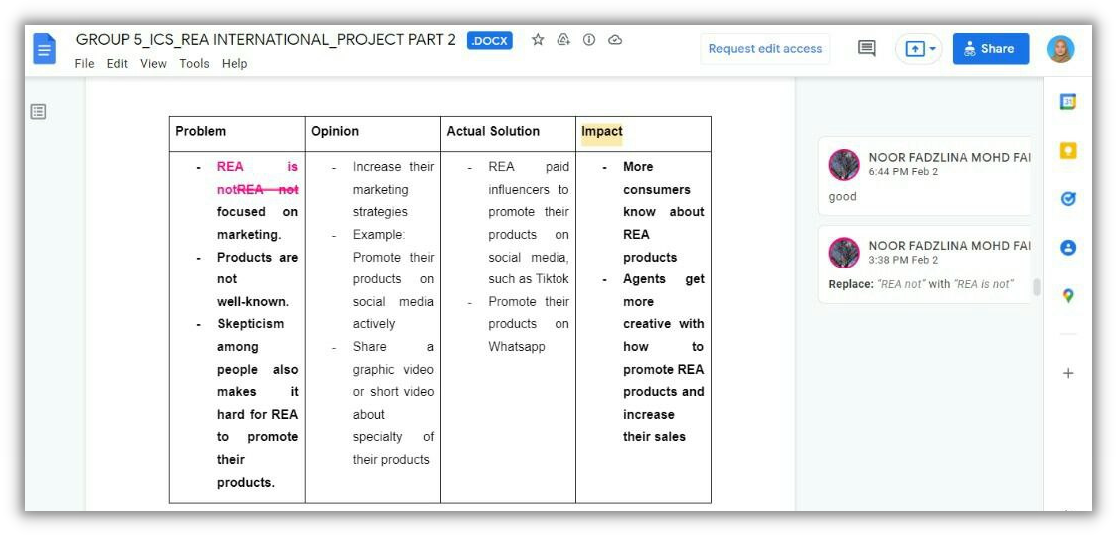 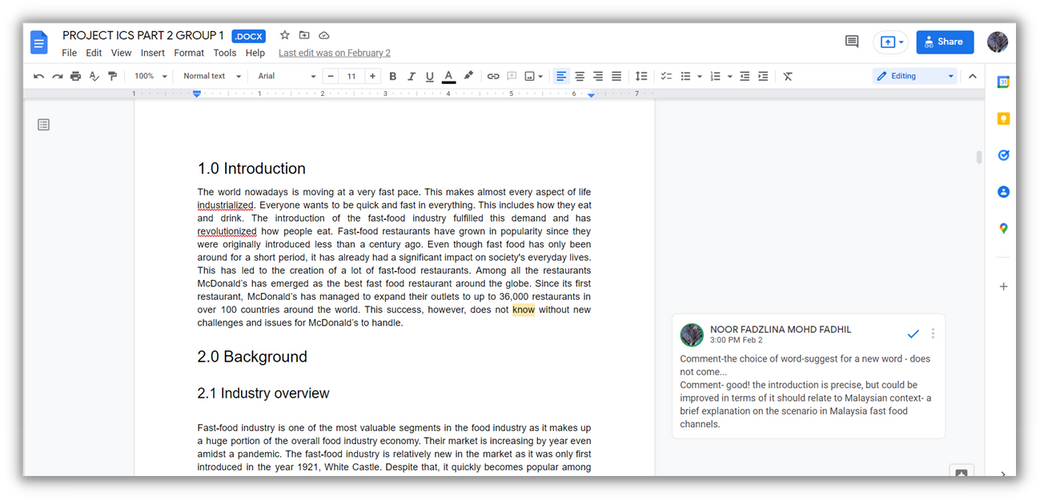 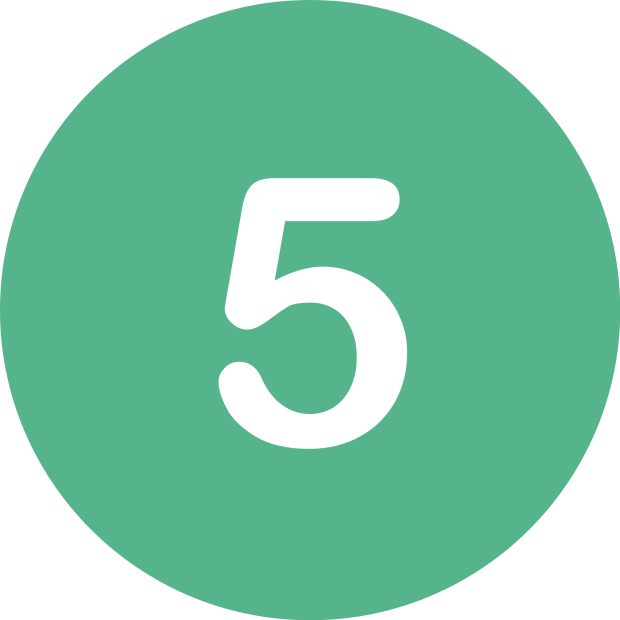 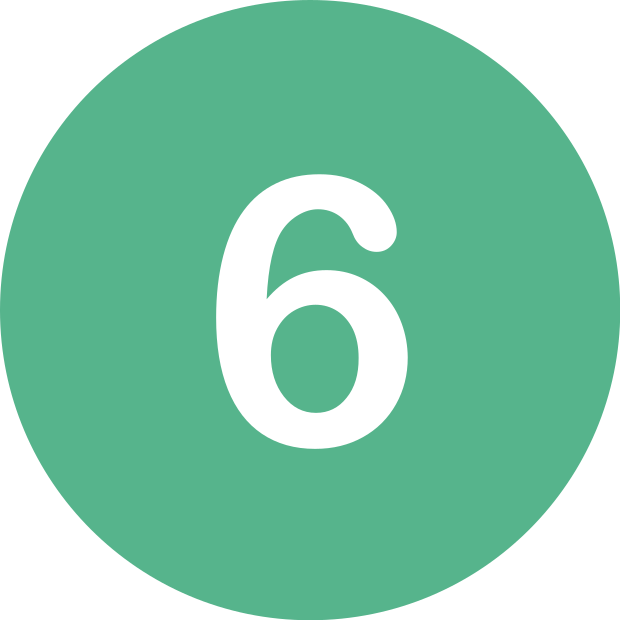 END
MENU
SEARCH
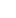 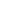 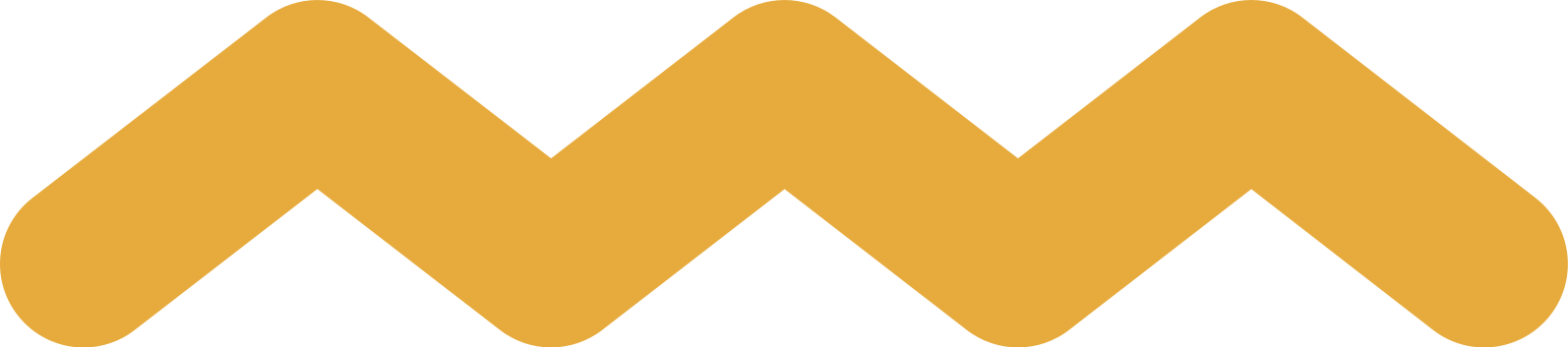 Thank You!
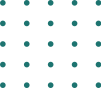 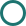 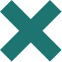 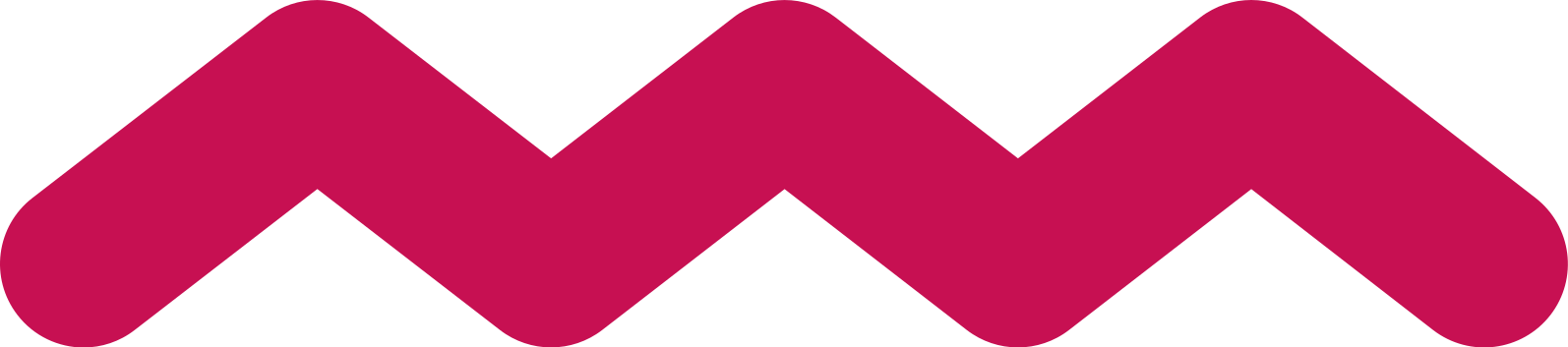